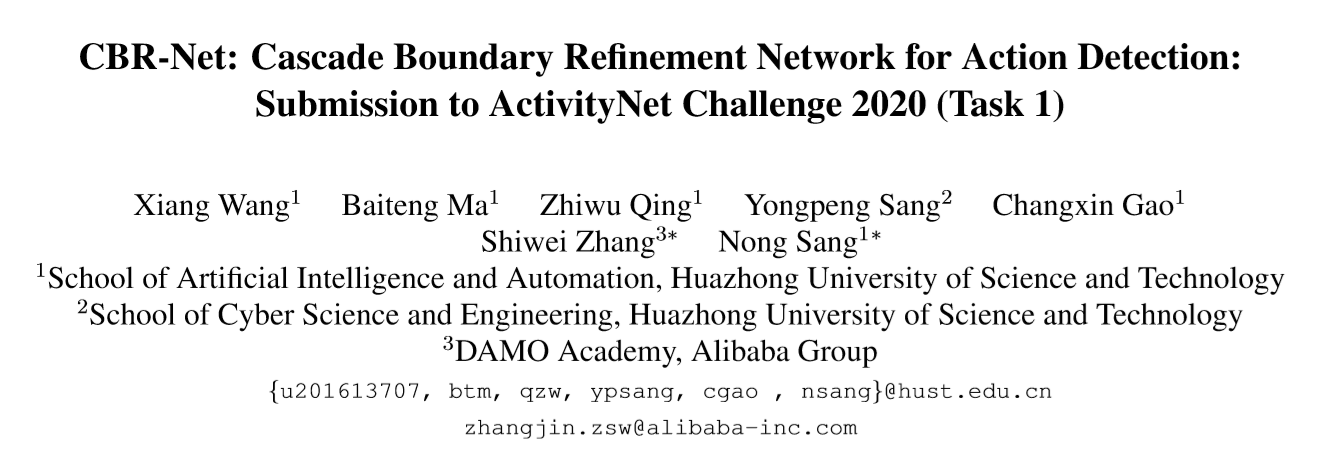 Video Representaion
TSN
I3D
Slowfast
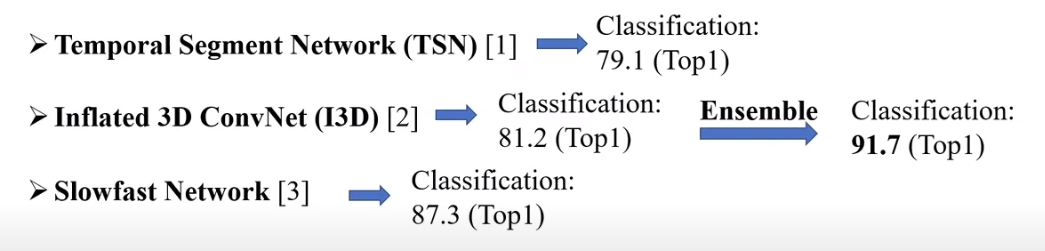 Cascade Boundary Refinement Network
Cascade Boundary Refinement module
Experiments
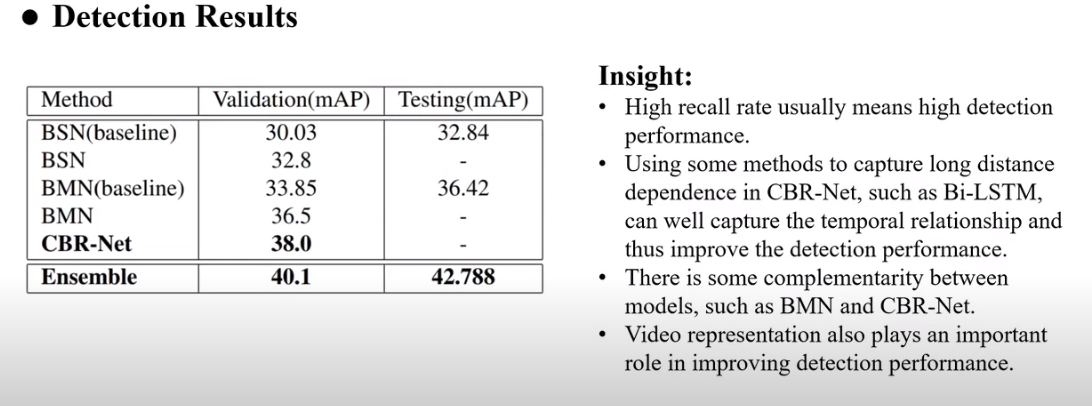 总结
多个网络共同提特征
Temporal Feature Encoding module（ BiLSTM）
CBR-Net
Ensemble Strategies(CBR-Net、BSN、BMN)